Ch. 14- Gases
I. Physical Properties
A. Kinetic Molecular Theory
Particles in an ideal gas…
have no volume.
have elastic collisions. 
are in constant, random, straight-line motion.
don’t attract or repel each other.
have an avg. KE directly related to Kelvin temperature.
B. Real Gases
Particles in a REAL gas…
have their own volume
attract each other
Gas behavior is most ideal…
at low pressures
at high temperatures
in nonpolar atoms/molecules
C. Characteristics of Gases
Gases expand to fill any container.
random motion, no attraction
Gases are fluids (like liquids).
no attraction
Gases have very low densities.
no volume = lots of empty space
C. Characteristics of Gases
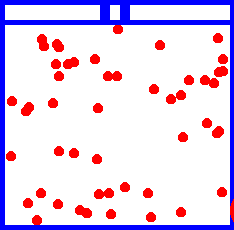 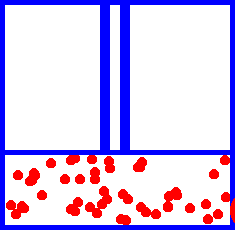 Gases can be compressed.
no volume = lots of empty space
Gases undergo diffusion & effusion.
random motion
D. Temperature
K = ºC + 273
ºF
-459
32
212
ºC
-273
0
100
K
0
273
373
Always use absolute temperature (Kelvin) when working with gases.
E. Pressure
Which shoes create the most pressure?
E. Pressure
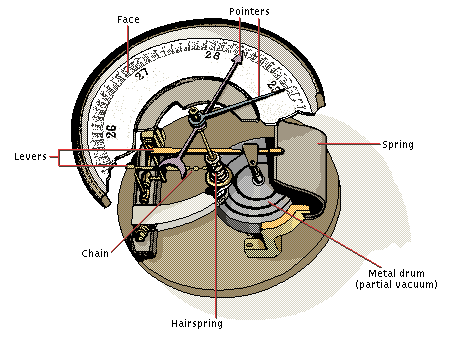 Aneroid Barometer
Mercury Barometer
Barometer
measures atmospheric pressure
E. Pressure
U-tube Manometer
Bourdon-tube gauge
Manometer
measures contained gas pressure
E. Pressure
KEY UNITS AT SEA LEVEL
101.325 kPa (kilopascal)
1 atm 
760 mm Hg
760 torr 
14.7 psi
F. STP
Standard Temperature & Pressure
	    0°C				      273 K
	  1 atm				101.325 kPa
-OR-
STP